Jens Nielsen / Norsk for masterstudenter i Brno
Forelesning
18. september 2023
Plan
Bli kjent

Metode og mål  

Muntlig del
Lytteøvelse: NRK Radio  
Leseøvelse: Vitenskapelig abstract 

Skriftlig del
Sammensatte ord
Om meg
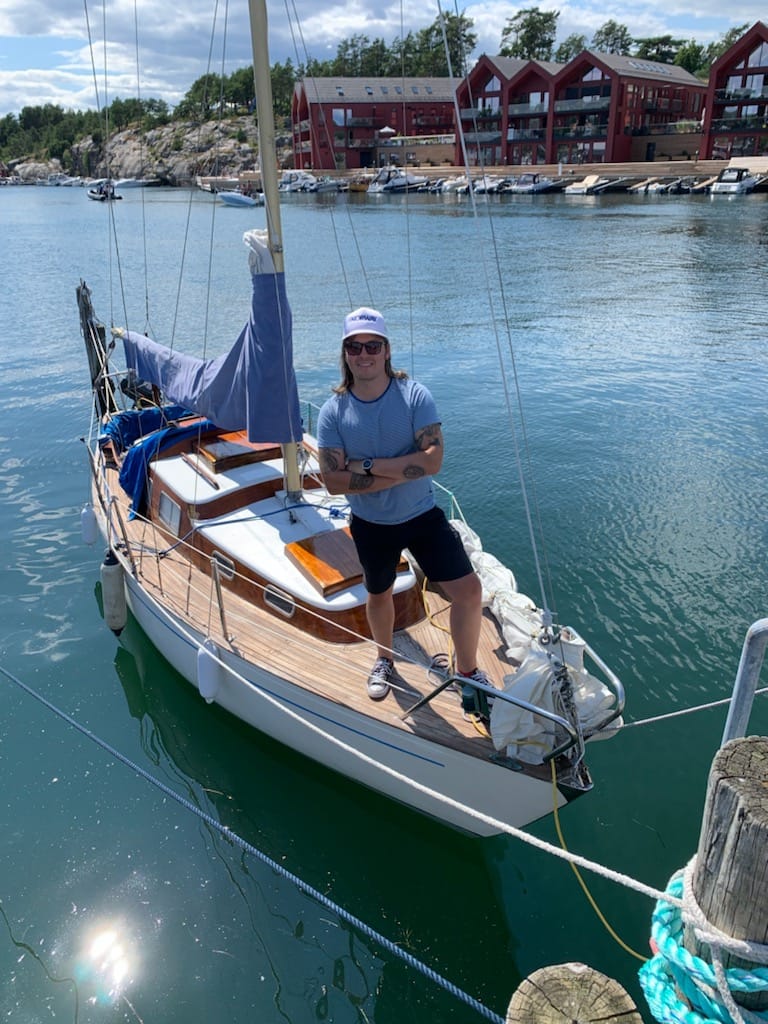 Jens Nielsen, 35 år
Utdannet lektor i norsk språk (nabospråk)
Liker musikk, språk, litteratur og reising
Snakker norsk, engelsk og fransk (spansk, tysk, islandsk og lærer tsjekkisk) 
Jens.nielsen@ff.cuni.cz
Jens Nielsen
Hvor kommer jeg fra?
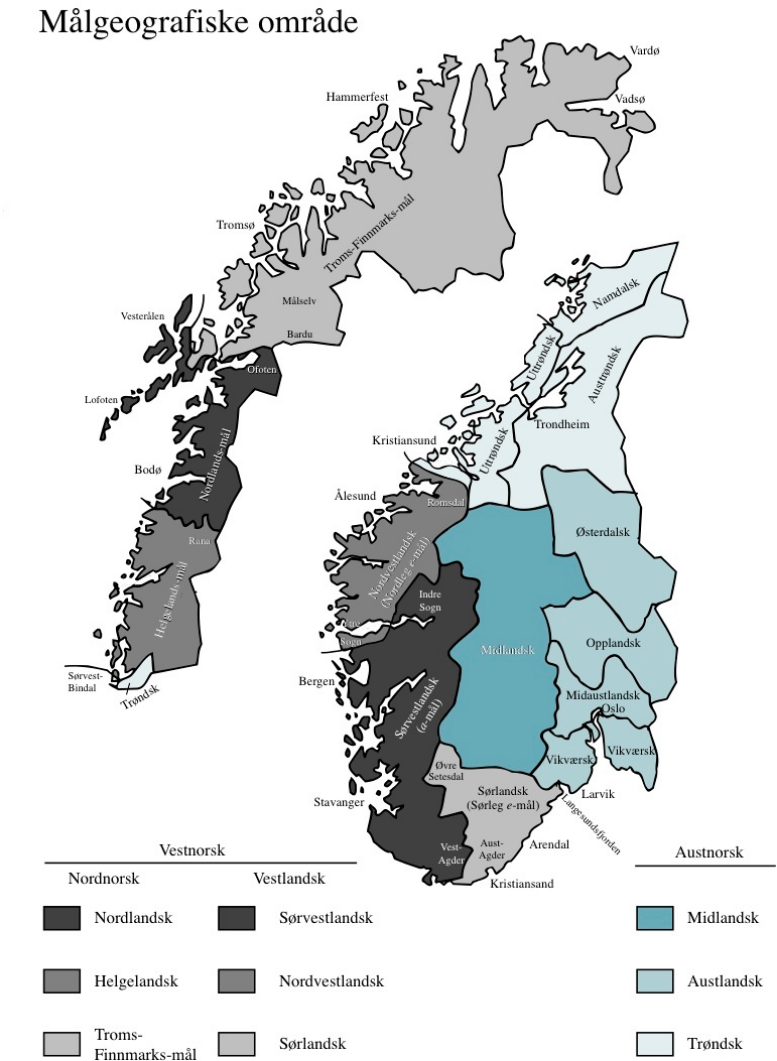 Hva med deg?
Hva heter du?
Hvor kommer du fra?
Hvorfor studerer du norsk?
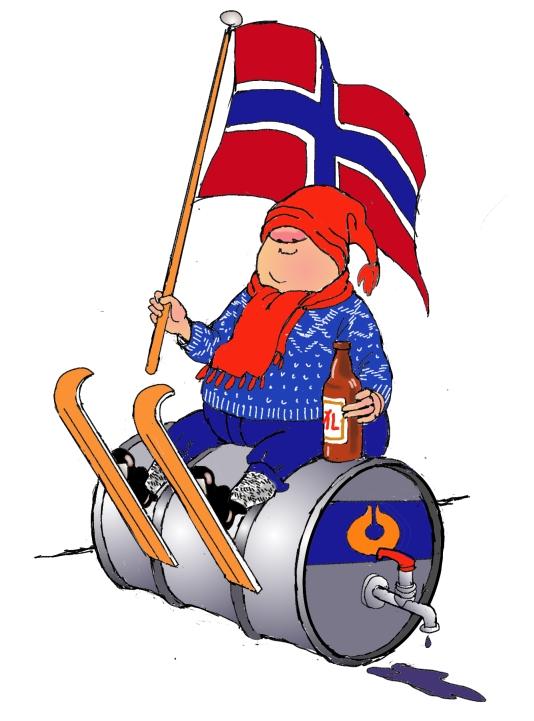 Metoder og teori
Universalgrammatikk (Chomsky) 
Generative second language acquisition (GenSLA)
Kognitivisme 
Sosiokulturell teori (Vygotsky)
Translanguaging (García & Wei)
Mål: C1 i CEFR
Mål: C1
Jens Nielsen
Mål C1
Utfordringer
Transfer 
Bestemthet  
Verbflytting
Flaskehalsteorien 
Språkvariasjoner i norsk
Mål: C1
Hvilke mål har dere?
Hvordan kan vi nå dem? 
Hva trenger dere hjelp til?
Hvilke fordeler gir din språkbakgrunn deg?
Jens Nielsen
Øvelse 1 – Nyheter 12. september 2023
Lytte og forstå
Se spørsmål og ordliste 
Vi snakker om innholdet
Øvelse 2 - Leseforståelse
Hva er lingvistenes hovedpåstand?
Hvilke argumenter har de for det?
Hvorfor er regelen for infinitivsmerke viktig?
Hva er Danelagen?  
Hva mener du?
Øvelse 3
Skriveøvelse: grammatikk 
Sammensatte ord
Oppsummering
Mål: C1 i norsk 
Språkøvelser i alle fem delmål i CEFR
Akademisk skriving 
Innleveringer 
Oppgaver 
Tilbakemelding
Jens Nielsen
Til neste gang
Skriftlig innlevering 2. oktober
Send meg tekst for korrekturlesing 
Tilbakemeldinger 9. oktober 
+ språkøvelser 

Jens.nielsen@ff.cuni.cz 
Semesterplan: Norsk språks utvikling